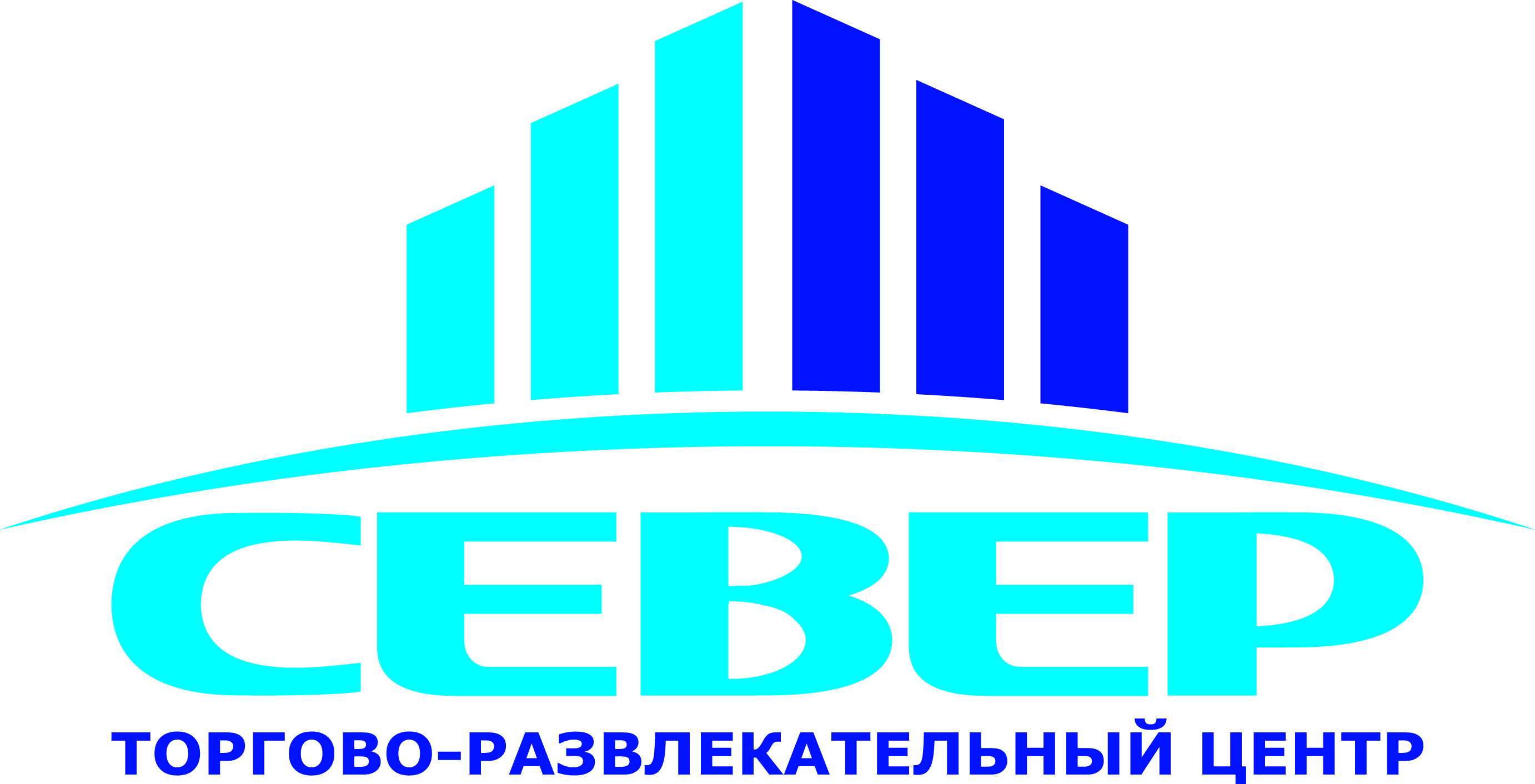 Рекламные возможности ТРЦ «Север» для АРЕНДАТОРОВ.
Содержание
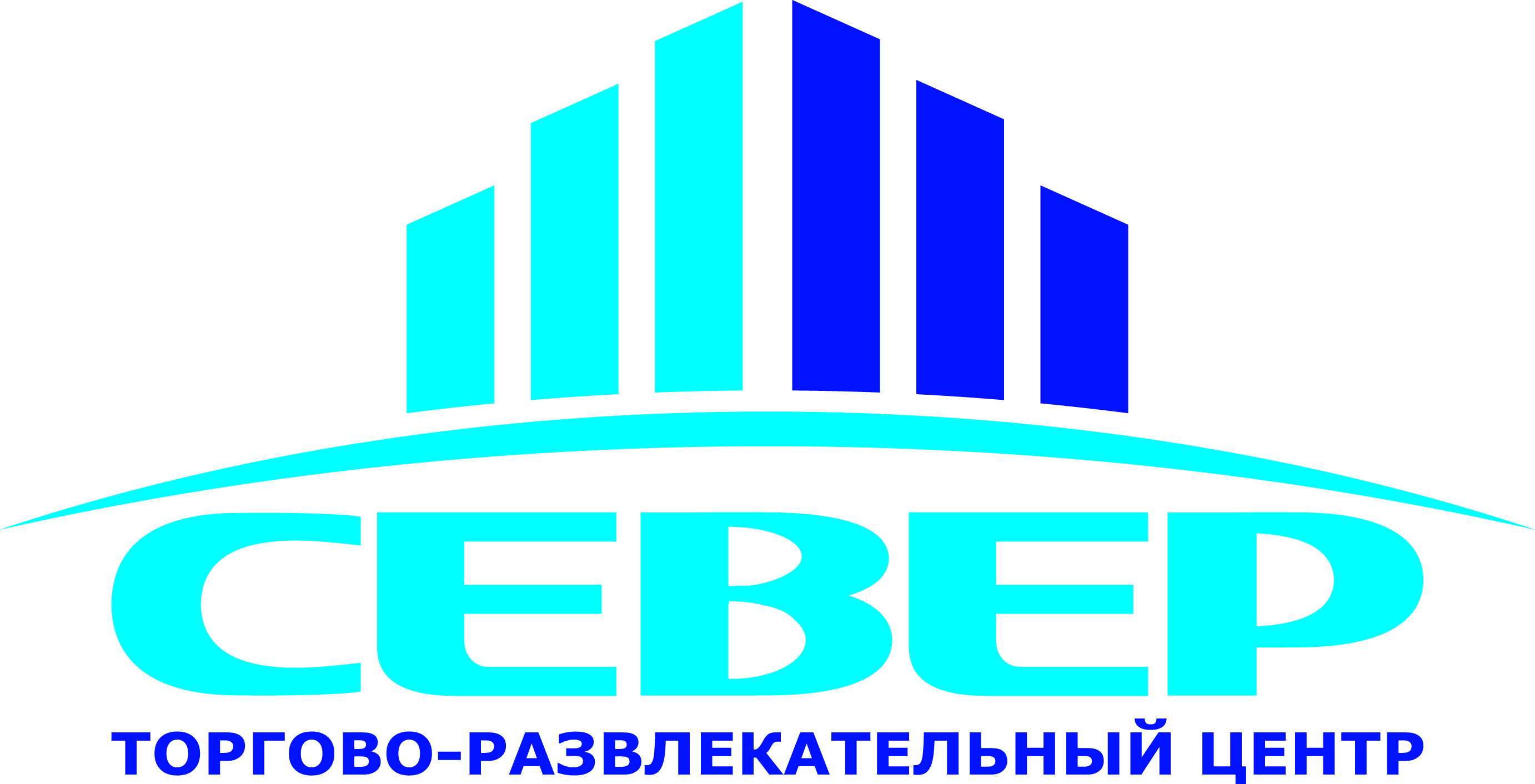 1. Аудио-реклама на территории ТРЦ "Север»2. Проведение промо-акций на территории ТРЦ "Север» 3. Размещение на крышной установке4. Размещение в рамках на входах №6-75. Размещение на световых панелях
      6. Размещение на видео-панелях
      7. Статистика посещаемости ТРЦ «Север»
      8. Размещение в новостной ленте сайта «АФИША СОБЫТИЙ» и 3D-тур
      9. Размещение баннерной рекламы на сайте ТРЦ «СЕВЕР» www.orensever.ru
      10. Статистика сайта www.orensever.ru
1. Аудио-реклама на территории ТРЦ "Север"
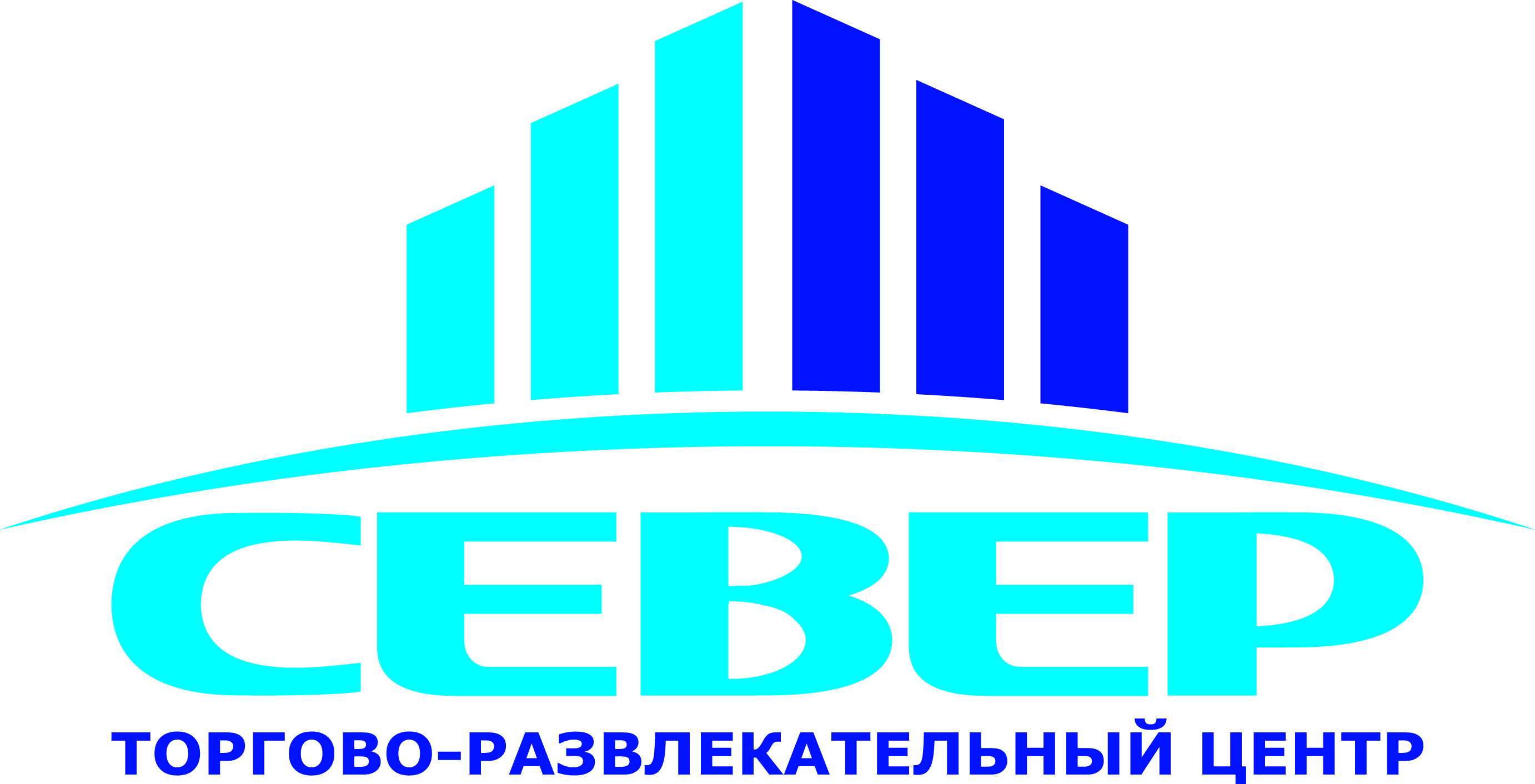 Аудио-реклама является очень важным, эффективным рекламным инструментом. Аудио-ролики, транслируемые в местах продаж — это отличный метод воздействия на аудиторию. В Вашем распоряжении прокат аудио-ролика на внутреннем радио (в торговых галереях на 0,1,2,3 этаж) . Пользуйтесь.
Хронометраж ролика до 30 секунд. Формат - mp3.
Запись аудио-роликов
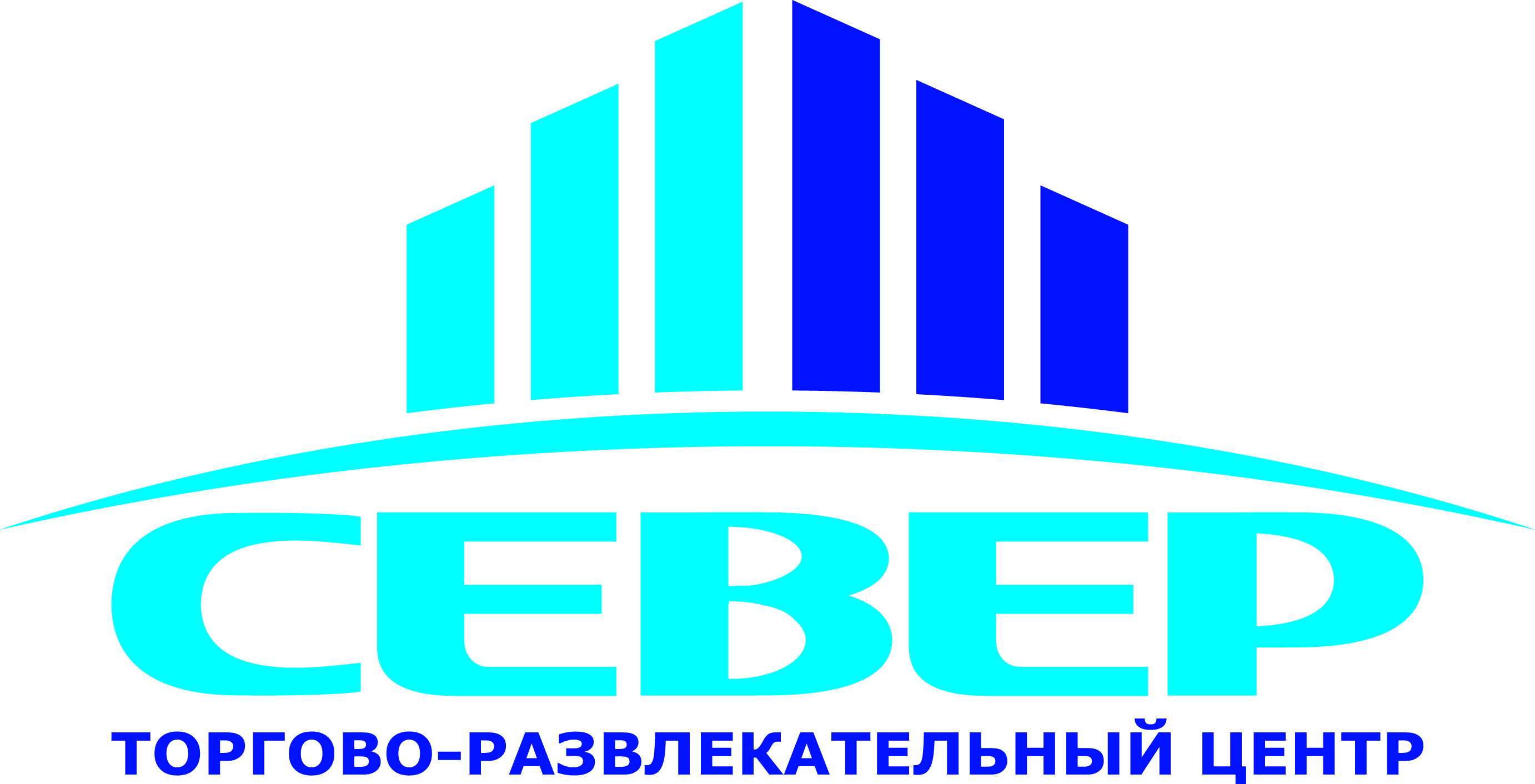 Мы предлагаем комплексную работу – разработку и звукозапись информационных, музыкальных и имджевых рекламных роликов!
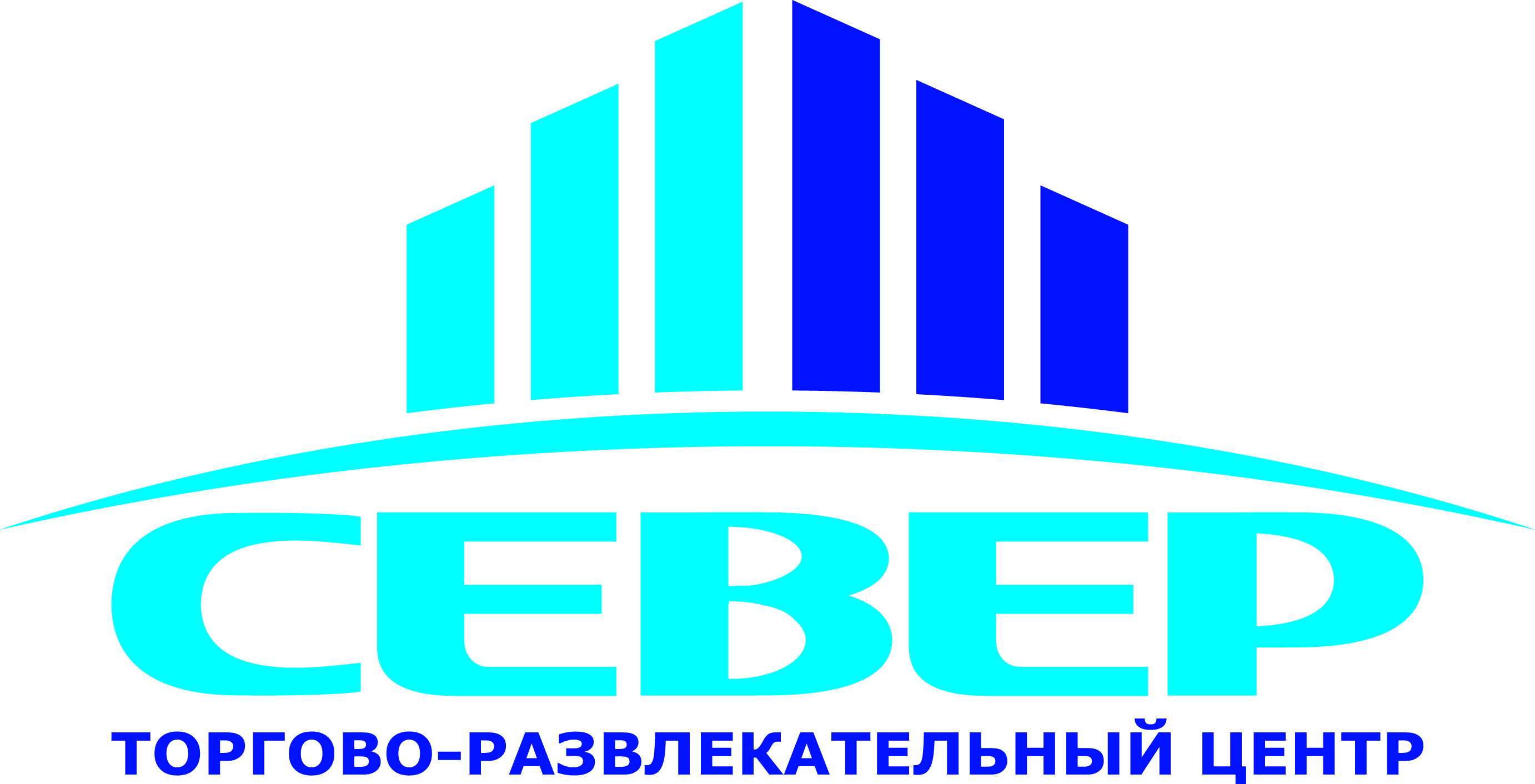 2. Проведение промо-акций
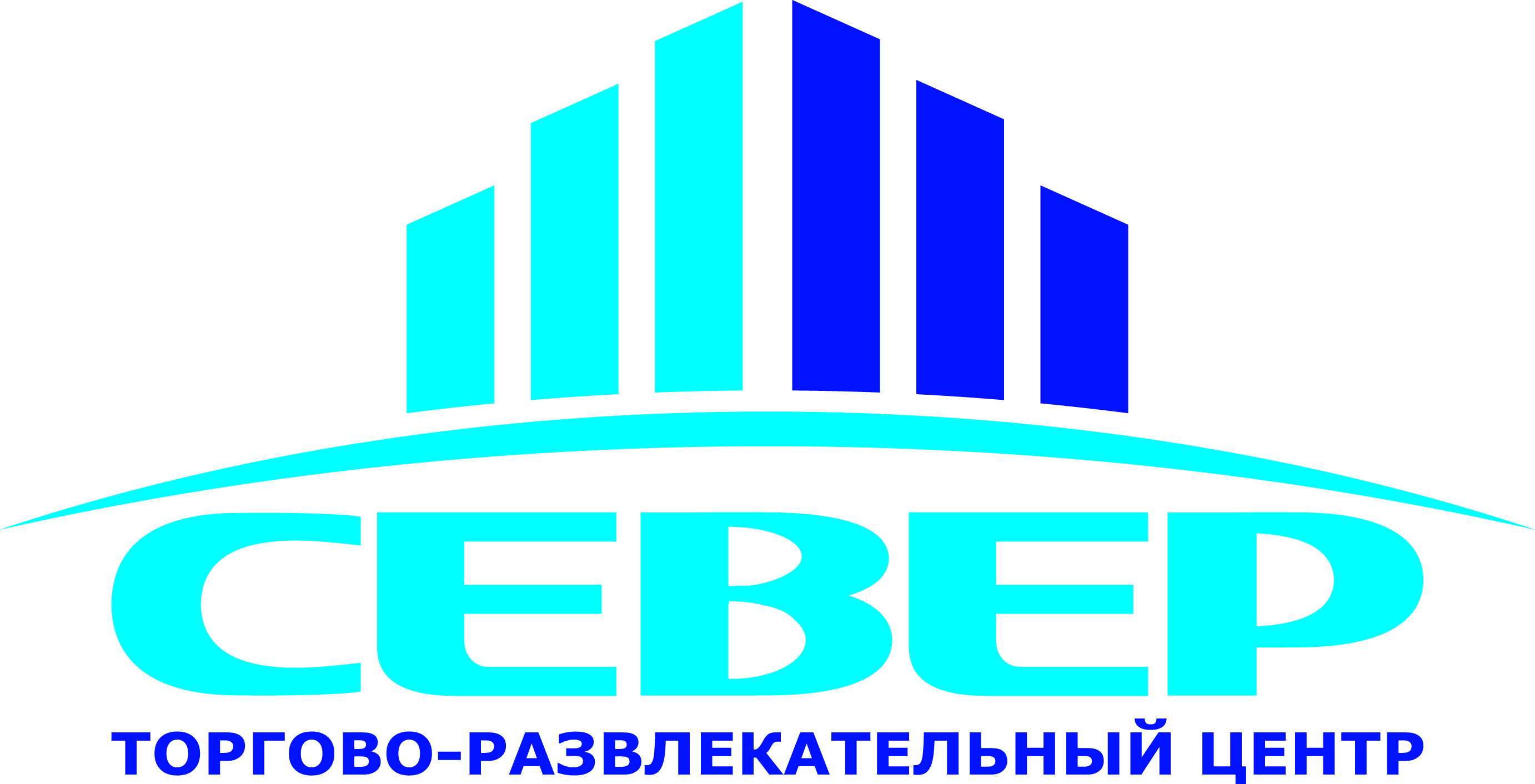 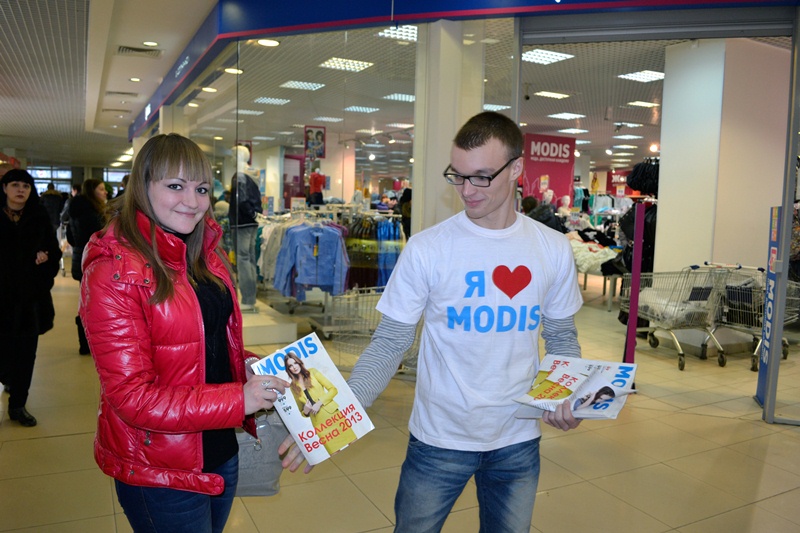 Предоставляем площадки на территории ТРЦ «Север» для проведение промо-акций.
Расчет стоимости:
Стандартная промо-акция: два  вежливых промоутера в фирменной одежде раздают рекламный материал на территории ТРЦ «Север» (торговые галереи, парковка).
 Для арендаторов, рекламирующих свои магазины, находящиеся  в  ТРЦ «Север», территория под проведение промо-акций предоставляется бесплатно по письменному заявлению с приложением раздаточного материала только в случае использования на нем логотипа ТРЦ «Север». 
Стоимость проведения нестандартных промо-акций рассчитывается индивидуально
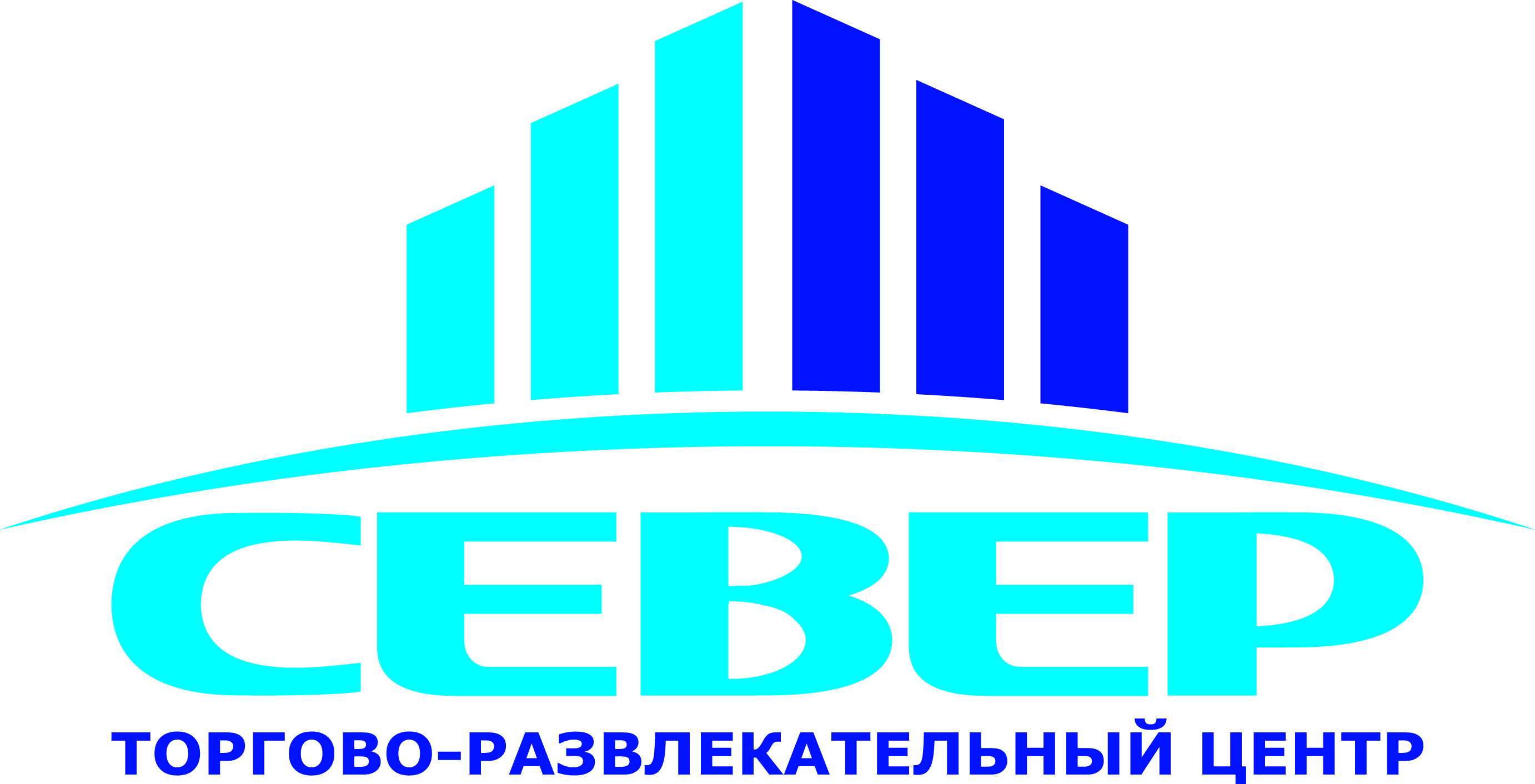 3. Размещение на крышной установке 2-ой очереди  ТРЦ «СЕВЕР»
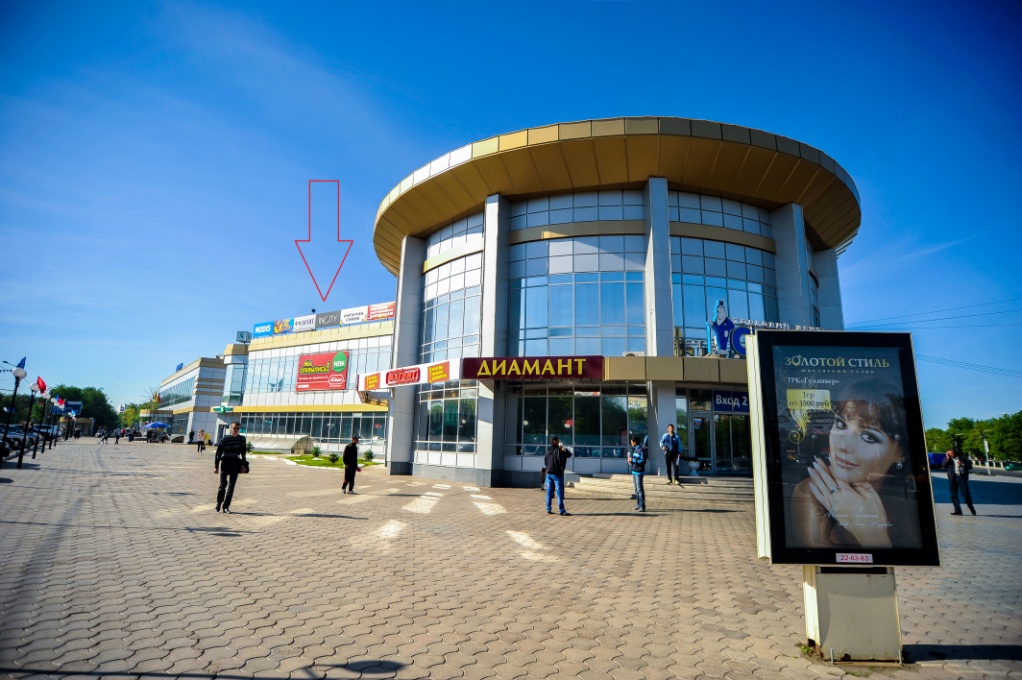 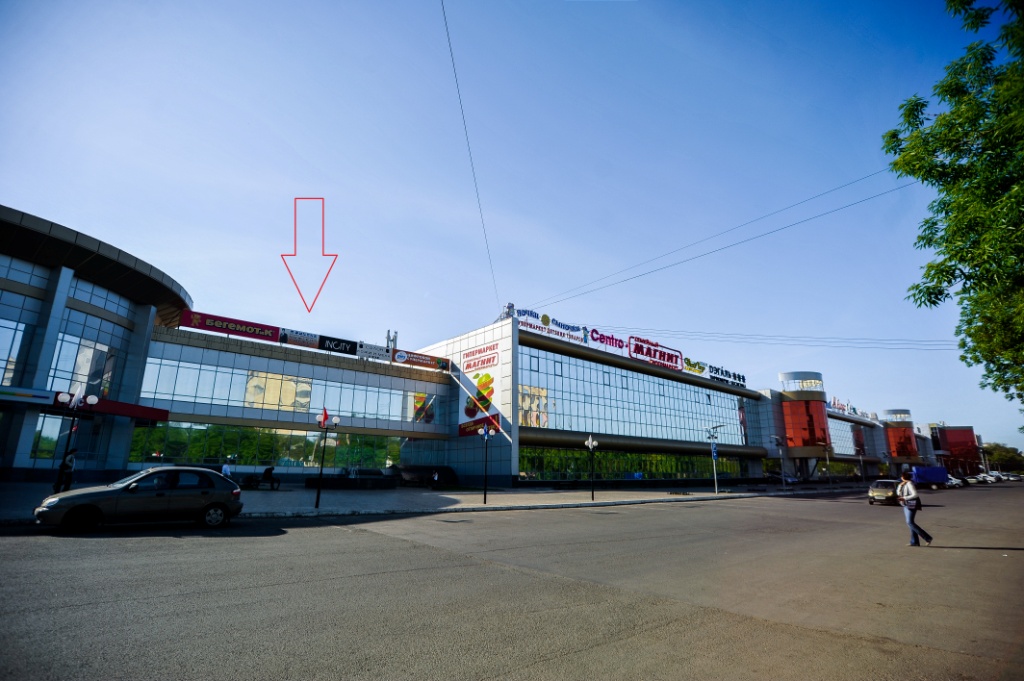 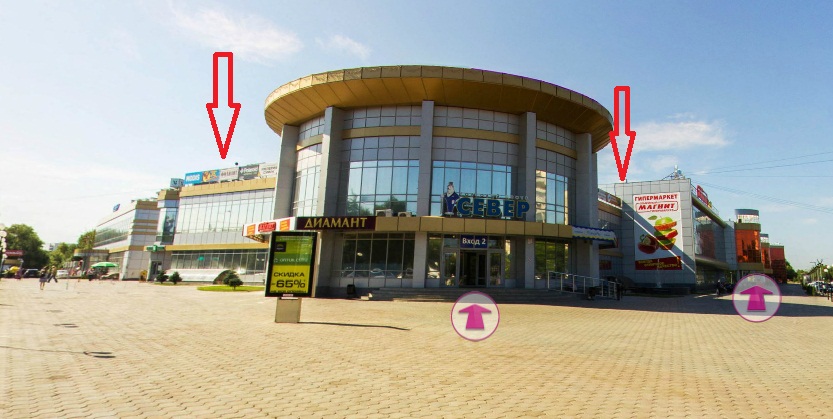 Одна поверхность размером 2х1м стоимость 2000 руб. в месяц.
4. Размещение в рамках на входах №6-7
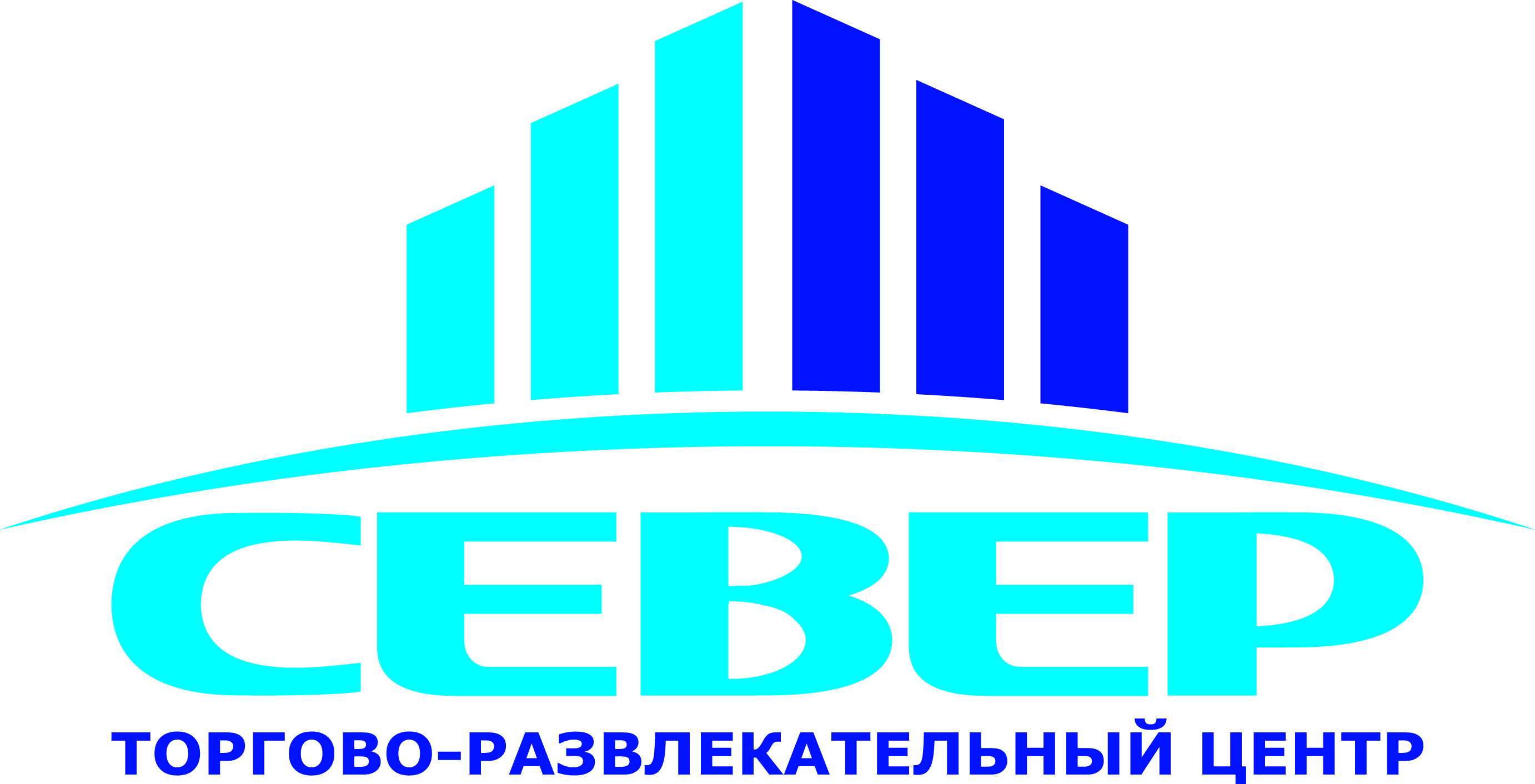 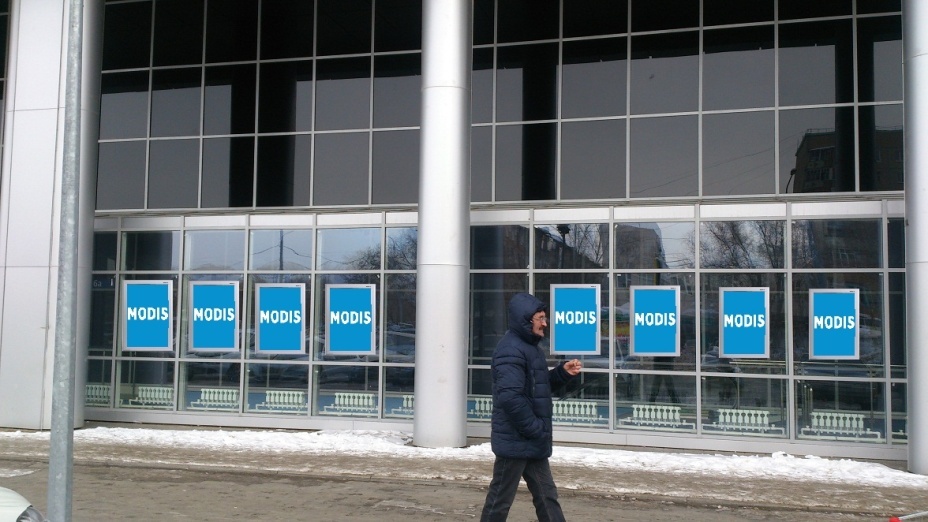 Рамка для размещения рекламы 111,5х62см без подсветки расположение с ул. Конституции. 
Стоимость 500 руб. в месяц.
Использование наружной рекламы – очень эффективный прием. Она привлечет внимание потенциальных клиентов, будет воздействовать на потребительское решение даже без их желания и окажет влияние на рост продаж.
Наружная реклама действует по принципу частоты. Как правило, у людей существует определенный маршрут, по которому они передвигаются по городу (дом – работа – магазин – дом), и в течение длительного времени на своем пути они видят одну и ту же рекламу. Таким образом можно подтолкнуть потребителя к принятию решения о покупке определенного товара. И мы Вам в этом поможем.
5. Размещение на световых панелях 1x1.5м
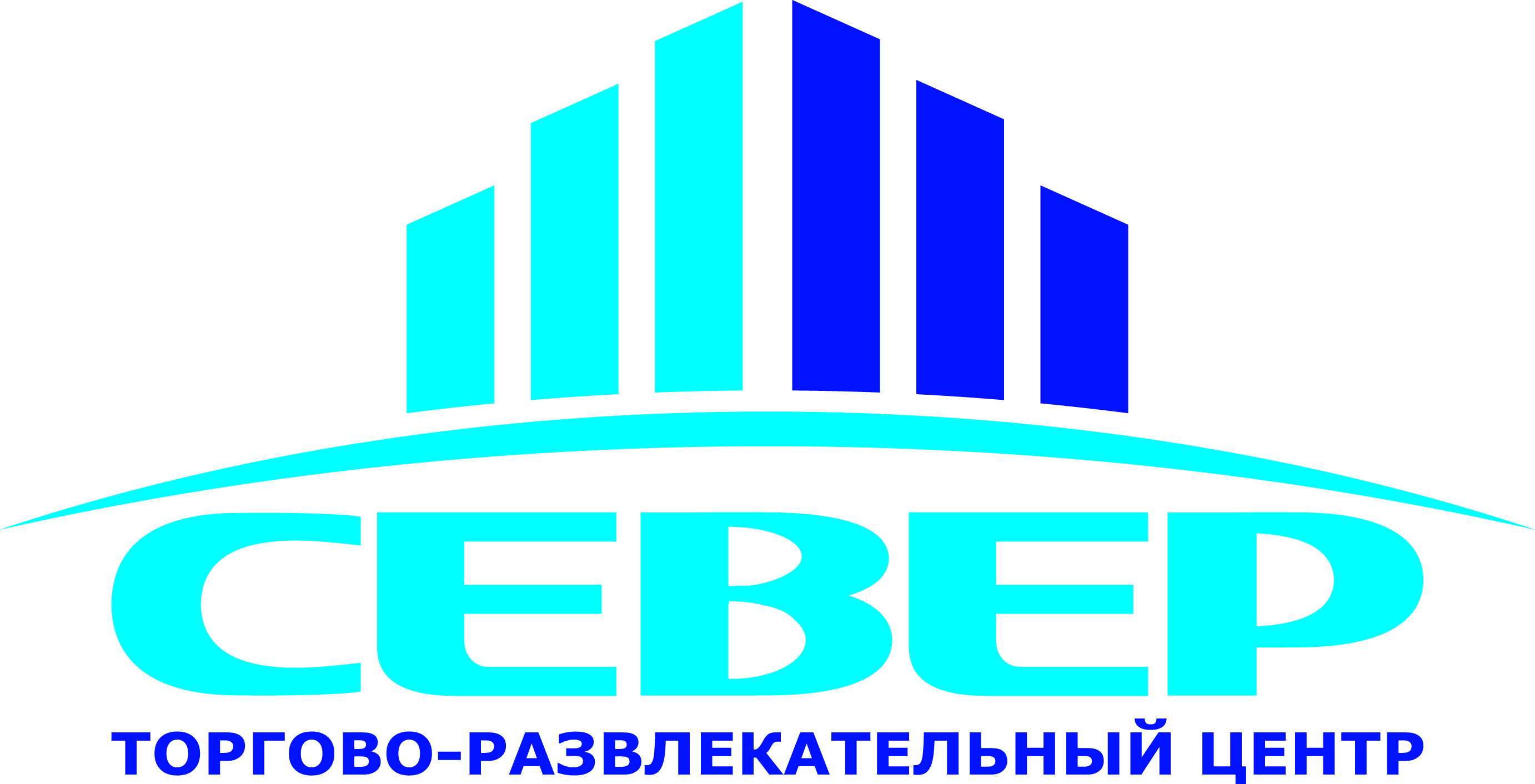 У магазина OSTIN 1 этаж                        У гипермаркета Магнит 0 этаж
 2000 руб. в месяц                                   2000руб. в месяц
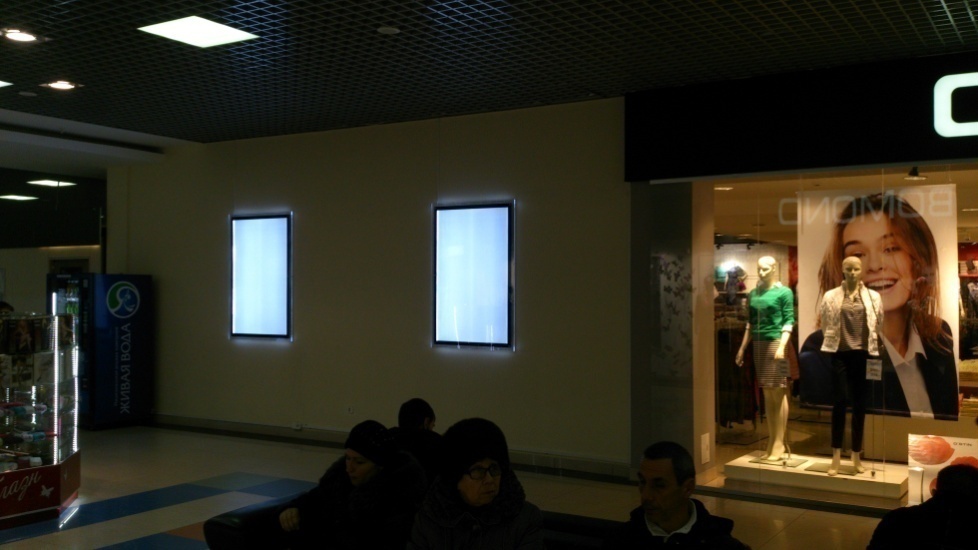 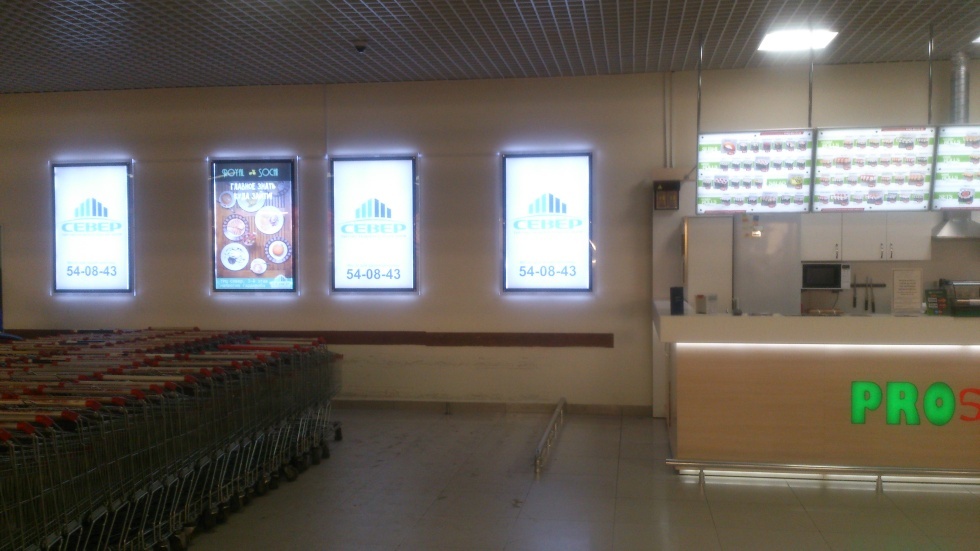 Современные световые панели привлекают внимание покупателей своим
необычным дизайном и ярким свечением. При помощи такой рекламной
конструкции покупатель без проблем сможет найти в большом помещении
месторасположение необходимого ему товара. Реклама на панелях
Воздействует на покупателя ненавязчиво, спокойно, и если не сегодня, то
завтра выбор обязательно будет в пользу рекламируемого продукта.
Размер световой панели – 1х1,5м, размер изображения 86х136см.
Материал постера: бумага Backlit.
ВНИМАНИЕ АКЦИЯ!!!! 
При заключении договора на 3 месяца  – в подарок БЕСПЛАТНОЕ размещение на любой площадке из
трех вариантов: 1. Дополнительный месяц размещения на световой панели; 2. 14 дней бесплатного
размещения вашего аудио-ролика на внутреннем радио ТРЦ СЕВЕР; 3. Месяц бесплатного размещения
вашего видео-ролика на видеоэкране зарядного устройства для мобильных телефонов в зоне фуд-корта 
3 этаж.
Размещение на световых панелях 1.2x1.8м
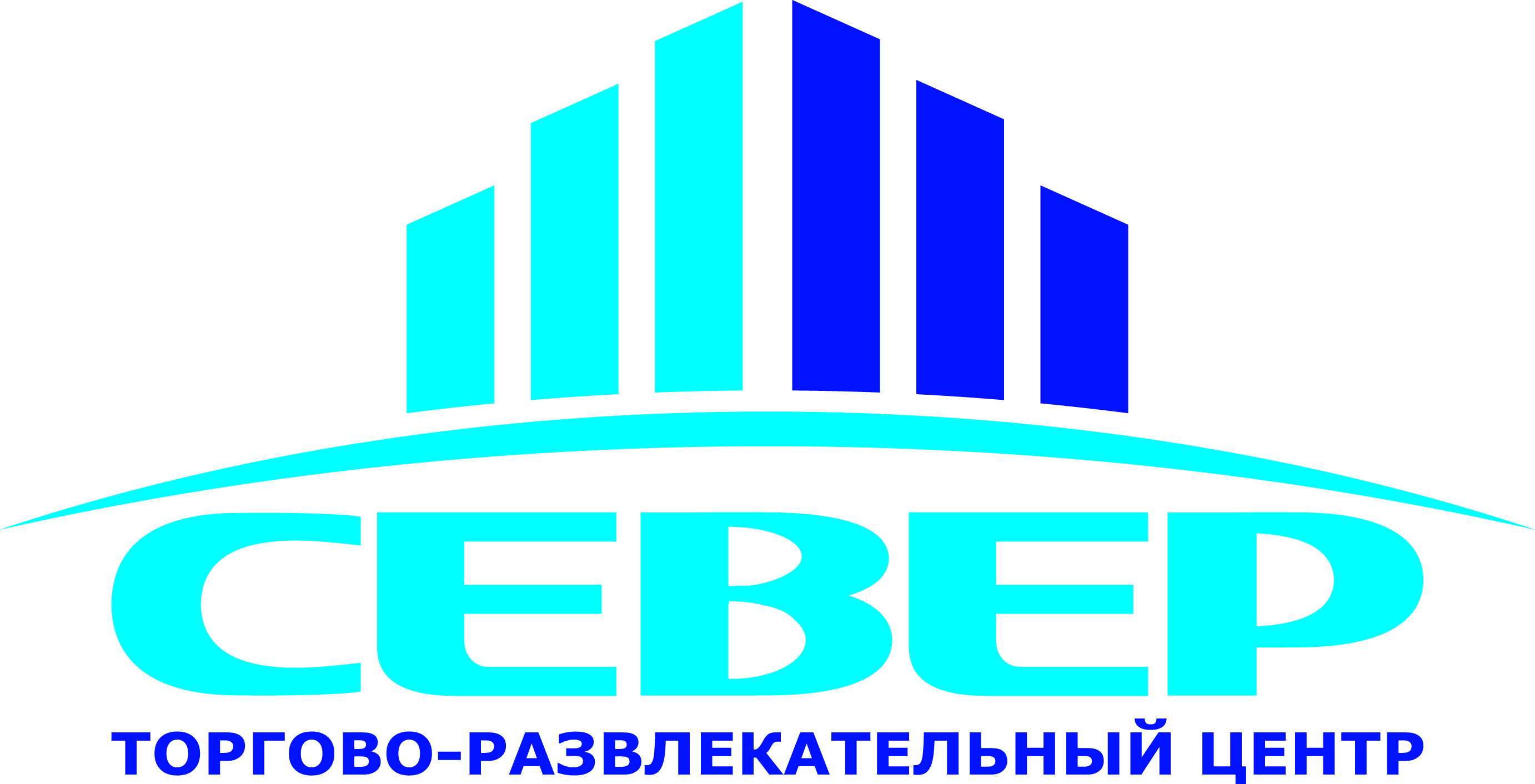 3 этаж лифтовая зона
                    1.2х1.8м
2 этаж лифтовая зона
                 1.2х1.8м
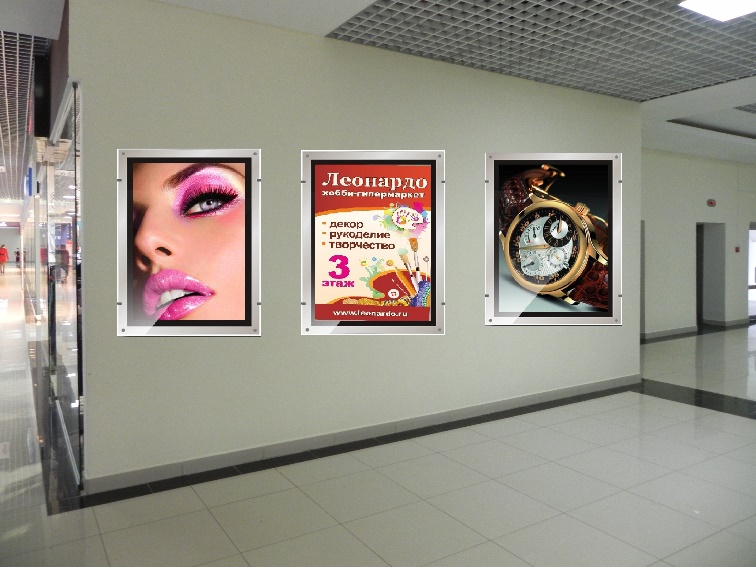 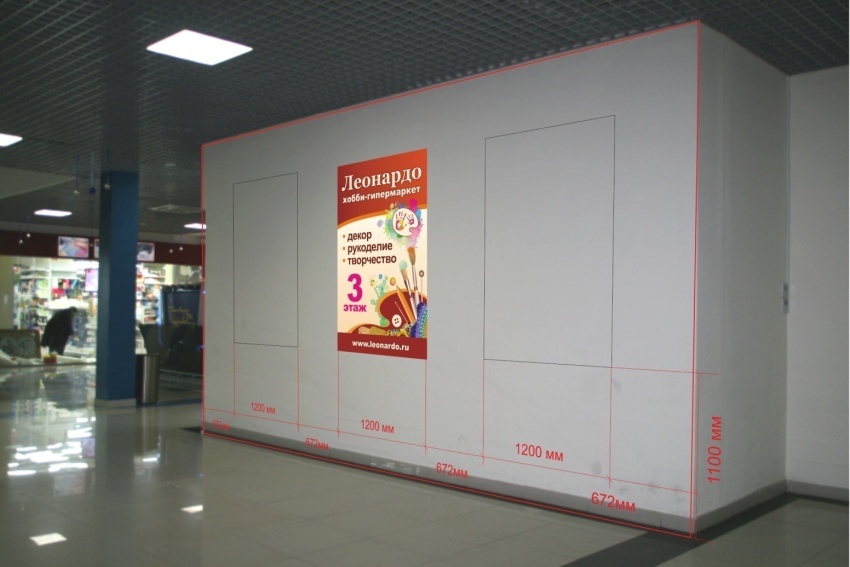 ТРЦ «Север» предоставляет места на стенах под размещение рекламных панелей на 2 и 3 этажах на следующих условиях: 
1) Панель приобретается арендатором за свой счет; 
2) Панель должна отвечать требованиям; 
3) Место под размещение рекламной панели согласовывает департамент развития ТРЦ «Север»; 
4) Все рекламные изображения предварительно согласовываются с департаментом развития ТРЦ «Север»; 
5) Арендная стоимость за год равна стоимости рекламной панели.
6) Арендодатель забирает панель в счет арендной платы РК за год размещения. 
7) Ответственность за содержание рекламного послания и использование материалов (информации) несет Заказчик.
6. Размещение на видео-панелях
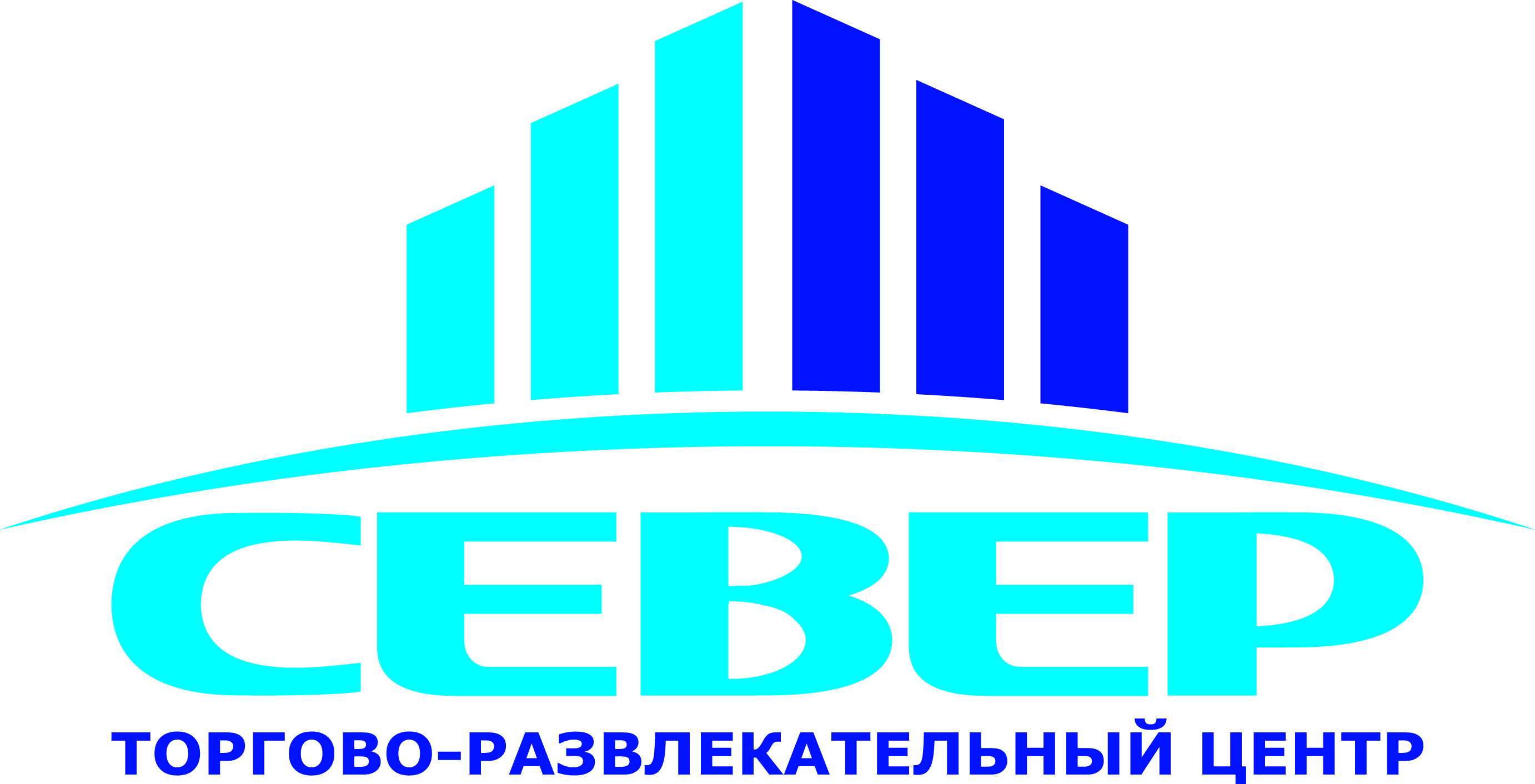 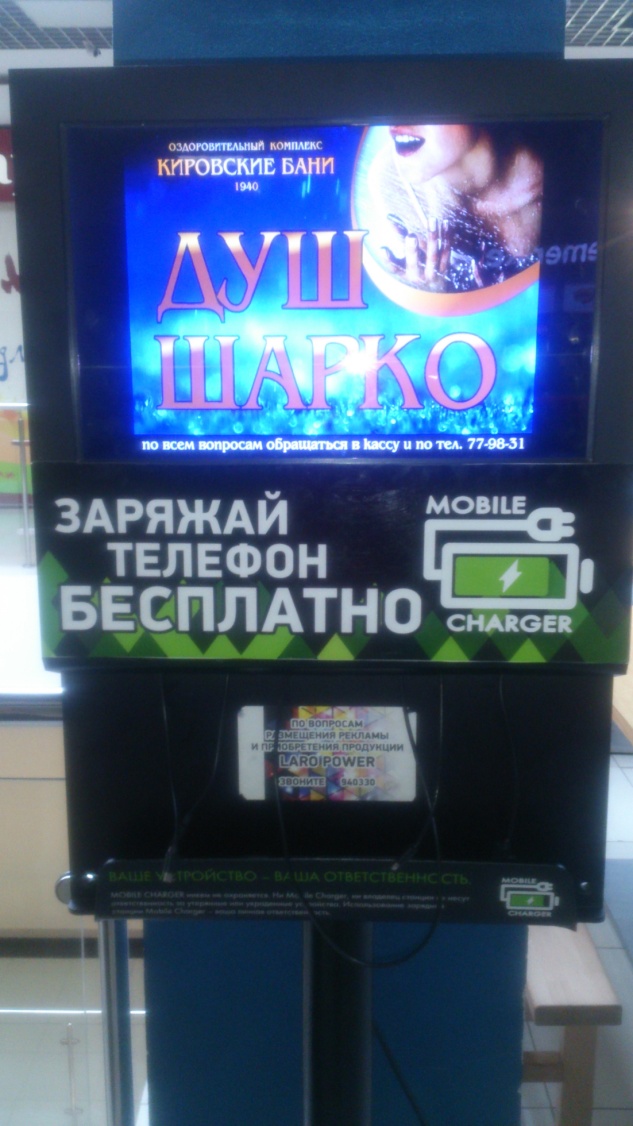 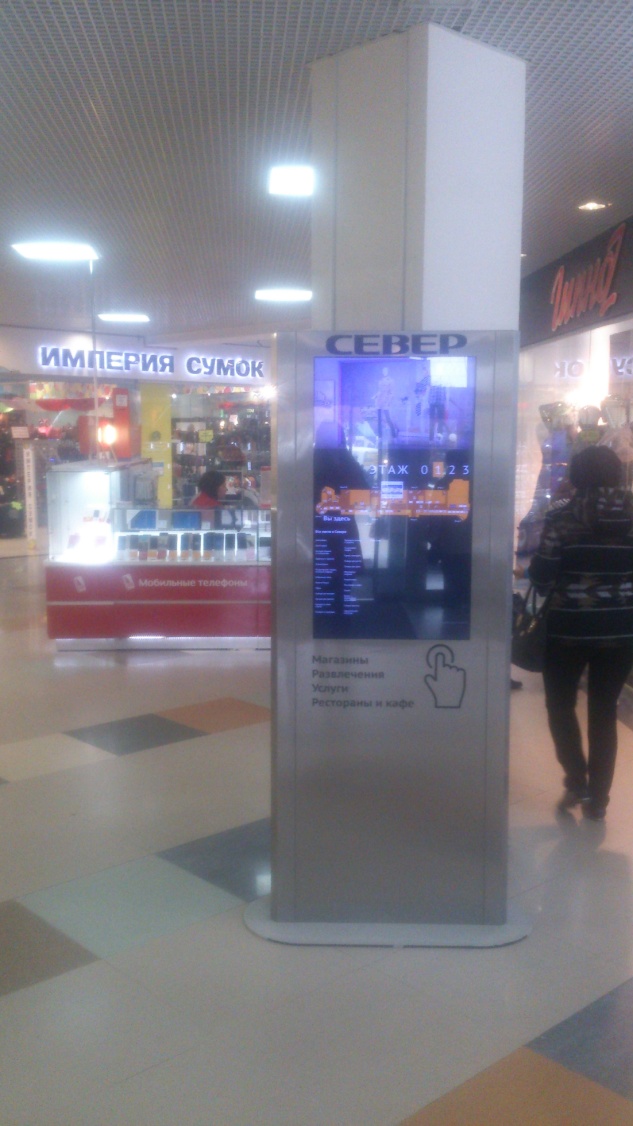 Видео-реклама на экране 40х25см расположение на стойке для зарядки мобильных телефонов в зоне 
фуд-корта на 3 этаже.  Контактное лицо: Дмитрий +7(908) 323 03 30
Видео-реклама на экранах стоек электронных навигаторов, расположенных на 1 этаже  вход №2,3,4Контактное лицо: Сергей +7(905) 883 80 86
7. Статистика посещаемости ТРЦ «Север»
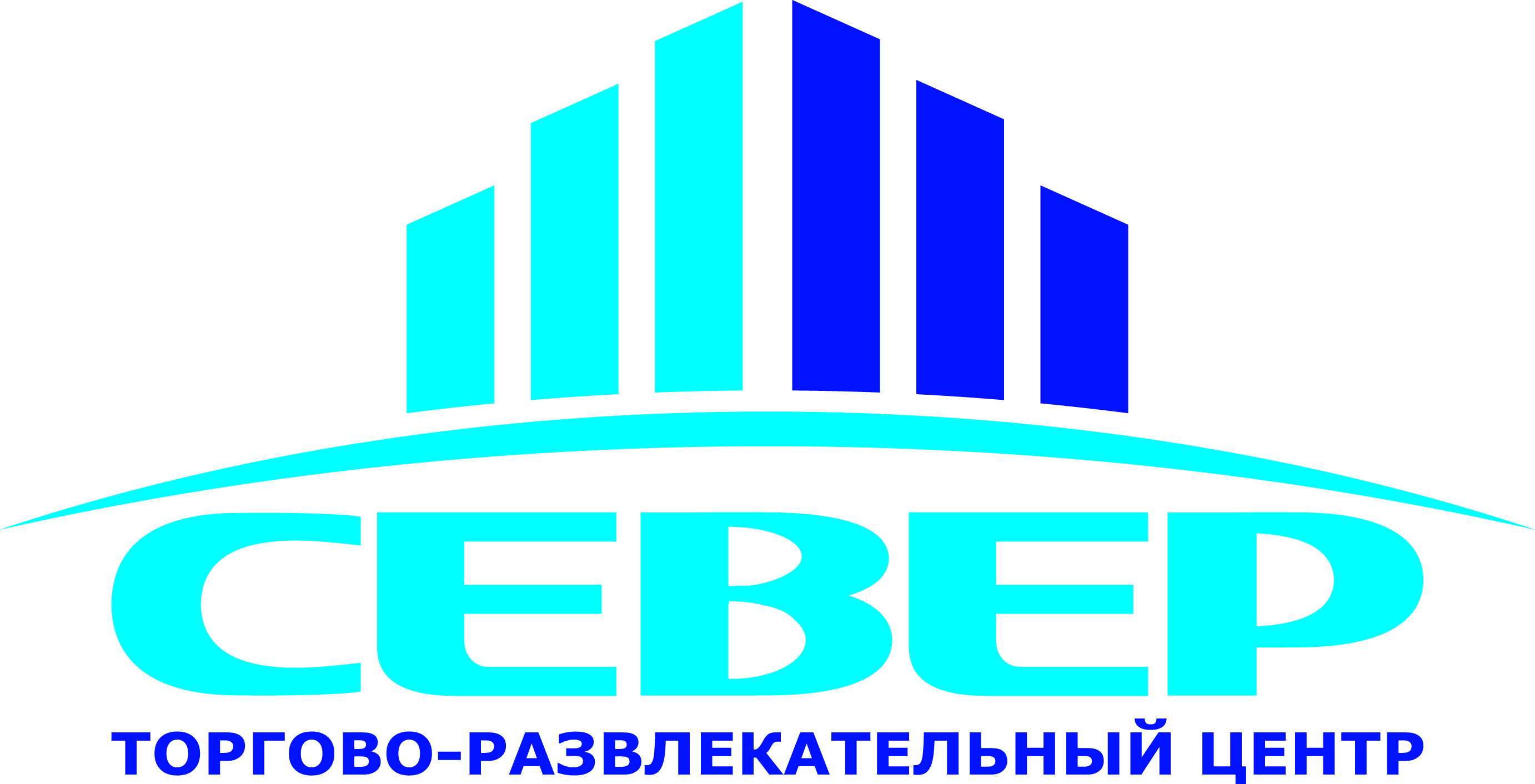 По данным системы подсчета посетителей count-box, которая установлена на территории ТРЦ «СЕВЕР», за II квартал 2018года:

Средняя численность посещаемости в будний день – 24 889 человека

Средняя численность посещаемости в выходной день – 31 614 человек
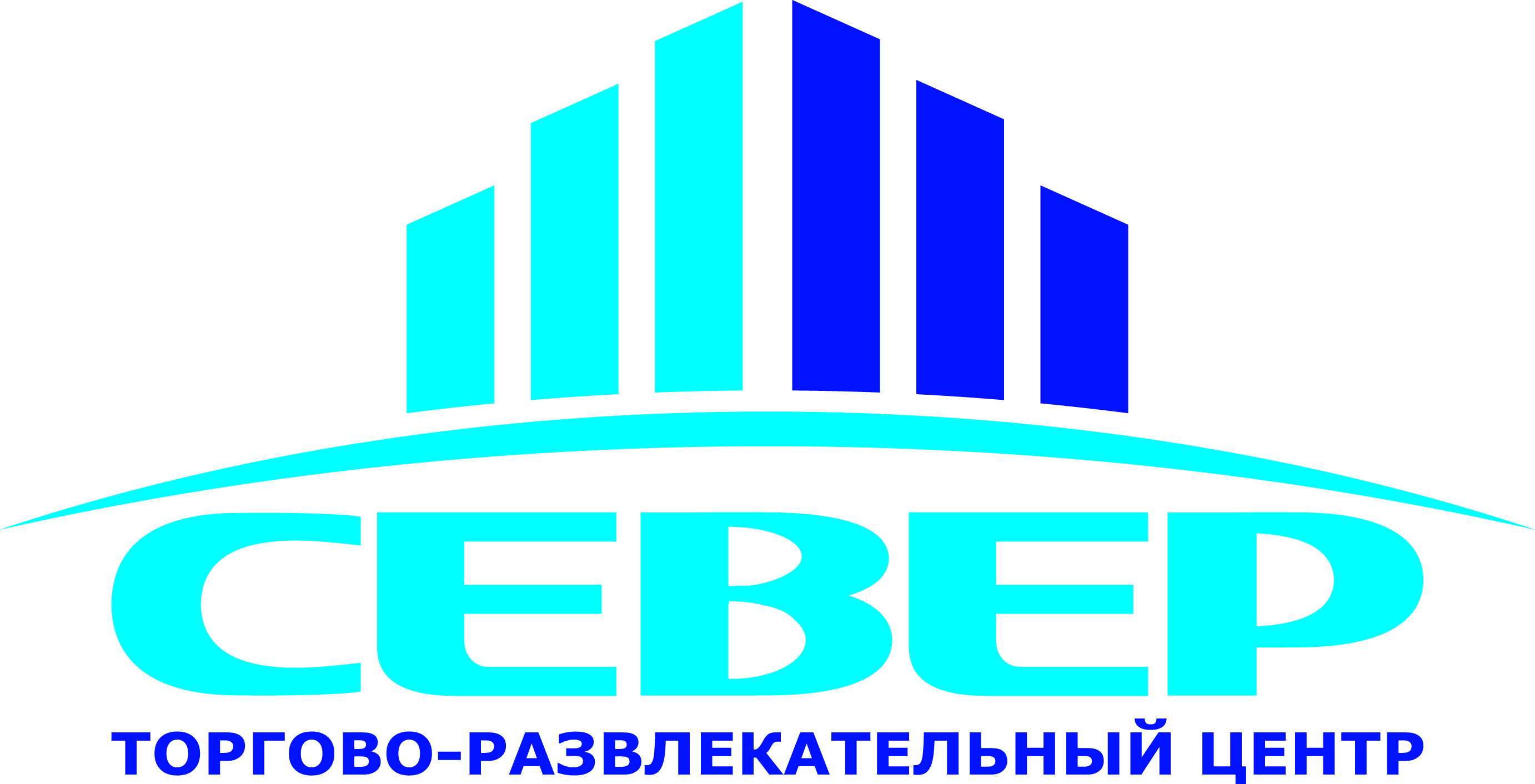 8. Размещение в новостной ленте сайта «АФИША СОБЫТИЙ»: http://dv.orensever.ru/novosti.html
Всем арендаторам ТРЦ «СЕВЕР» предоставляется возможность БЕСПЛАТНО размещать 
информацию в новостной ленте сайта http://orensever.ru/ , а также в группе вконтакте: http://vk.com/sever56 на страничке в Instagram: https://www.instagram.com/trc_sever_orenburg/ 
Присылайте ваши события: скидки, акции, информационные поводы на электронную почту: reklama.sever@mail.ru и в течении 2-х рабочих дней вся информация появится в разделах.
Также рады представить Вам новый раздел на нашем сайте orensever.ru - "3D ТУР", который Вы сможете тоже посмотреть и оценить по этой ссылке:
http://www.orensever.ru/post/karta_trc.html Надеемся, что Вам понравится и Вы тоже пожелаете разместить виртуальный тур по вашему отделу на нашей карте.Как это уже успел сделать магазин "Русское золото" 1 этаж.Вам в этом смогут помочь наши партнеры - компания НА ВСЕ 360°:
(тел.: + 7 (3532) 976-360, моб. 8-905-895-37-08 e-mail: orenburg@navse360.ru).
9. Размещение баннерной рекламы на сайте     ТРЦ «СЕВЕР» www.orensever.ru
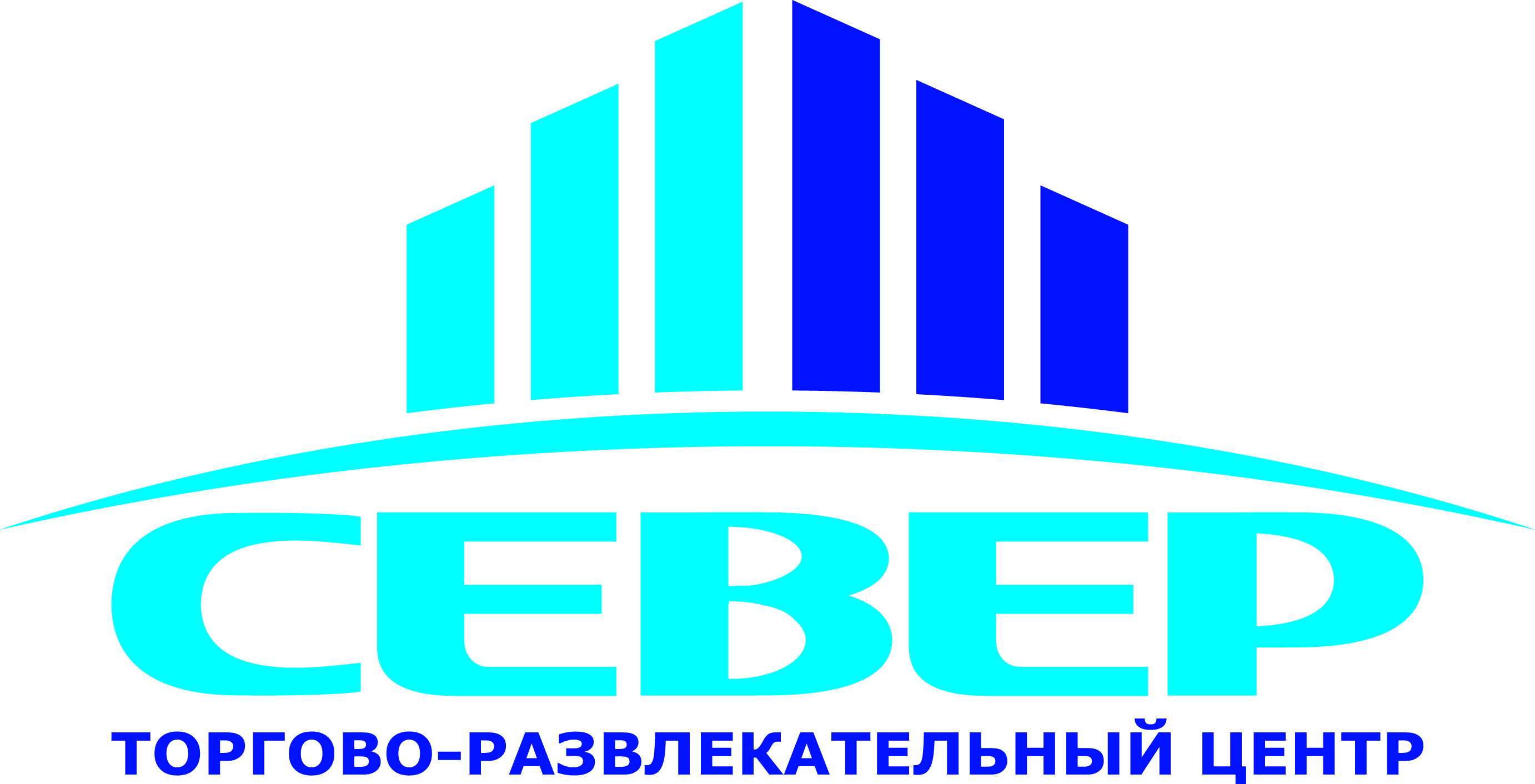 Большой баннер в центре страницы:
- размер 786х455 пикселей
- разрешение: от 72 до 150 точек на дюйм
- ориентация горизонтальная
цветовая палитра RGB
Стоимость в месяц: 1000руб.
АКЦИЯ!!! При размещении от 3 месяцев + 1 месяц в ПОДАРОК
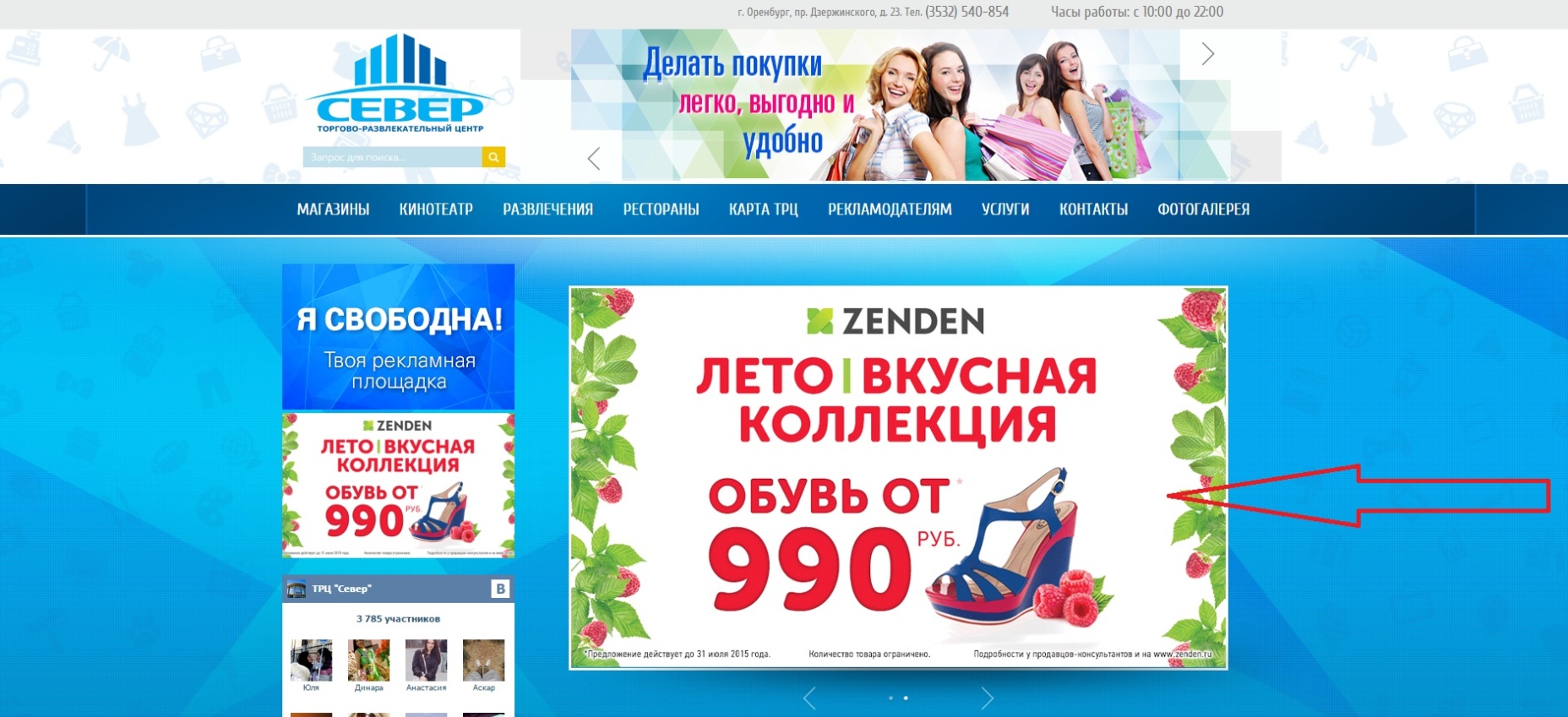 9. Размещение баннерной рекламы на сайте     ТРЦ «СЕВЕР» www.orensever.ru
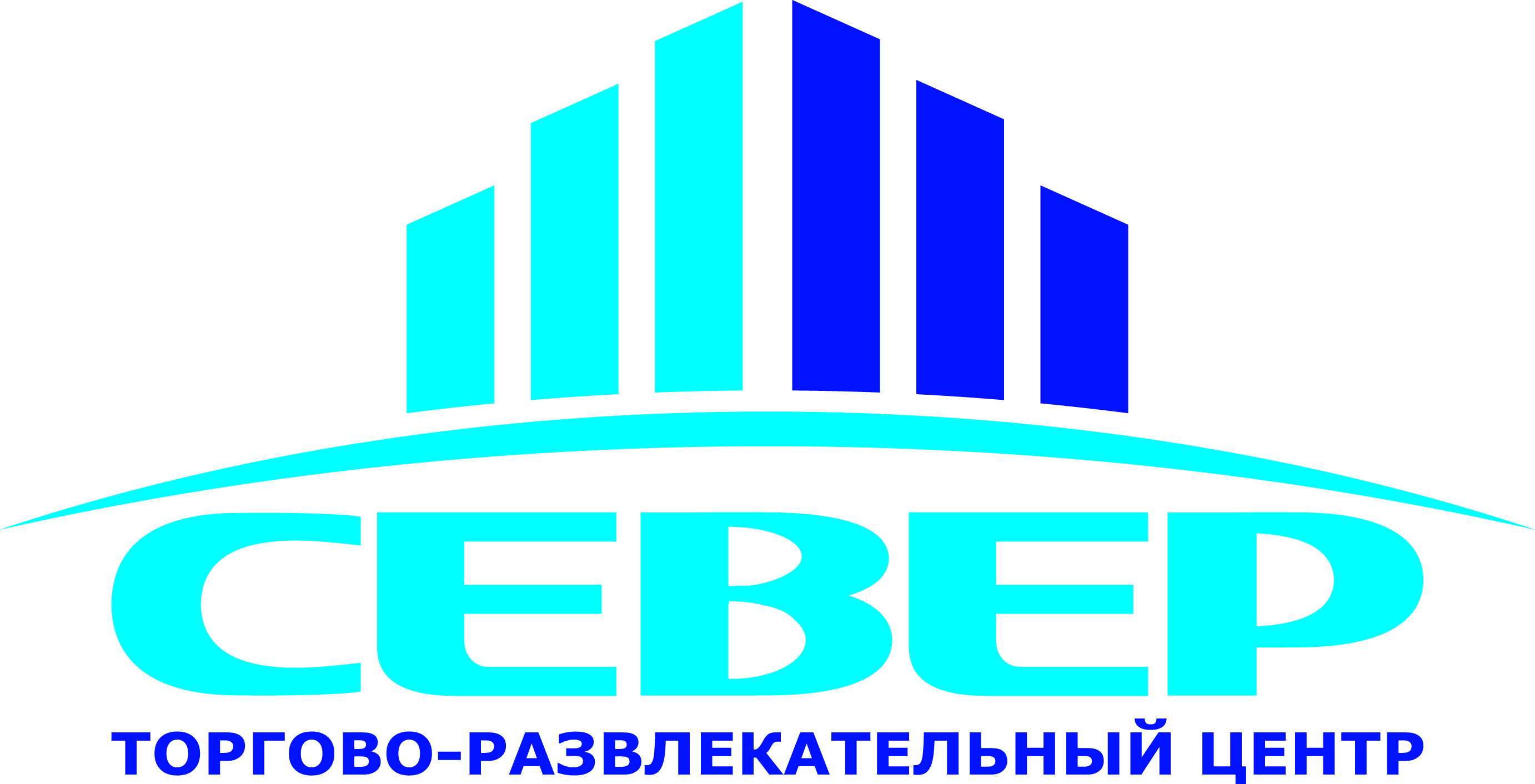 Маленький баннер слева:
- размер 280х175 пикселей
- разрешение: от 72 до 150 точек на дюйм
- ориентация горизонтальная
цветовая палитра RGB
Стоимость в месяц: 500руб.
АКЦИЯ!!! При размещении от 3 месяцев + 1 месяц в ПОДАРОК
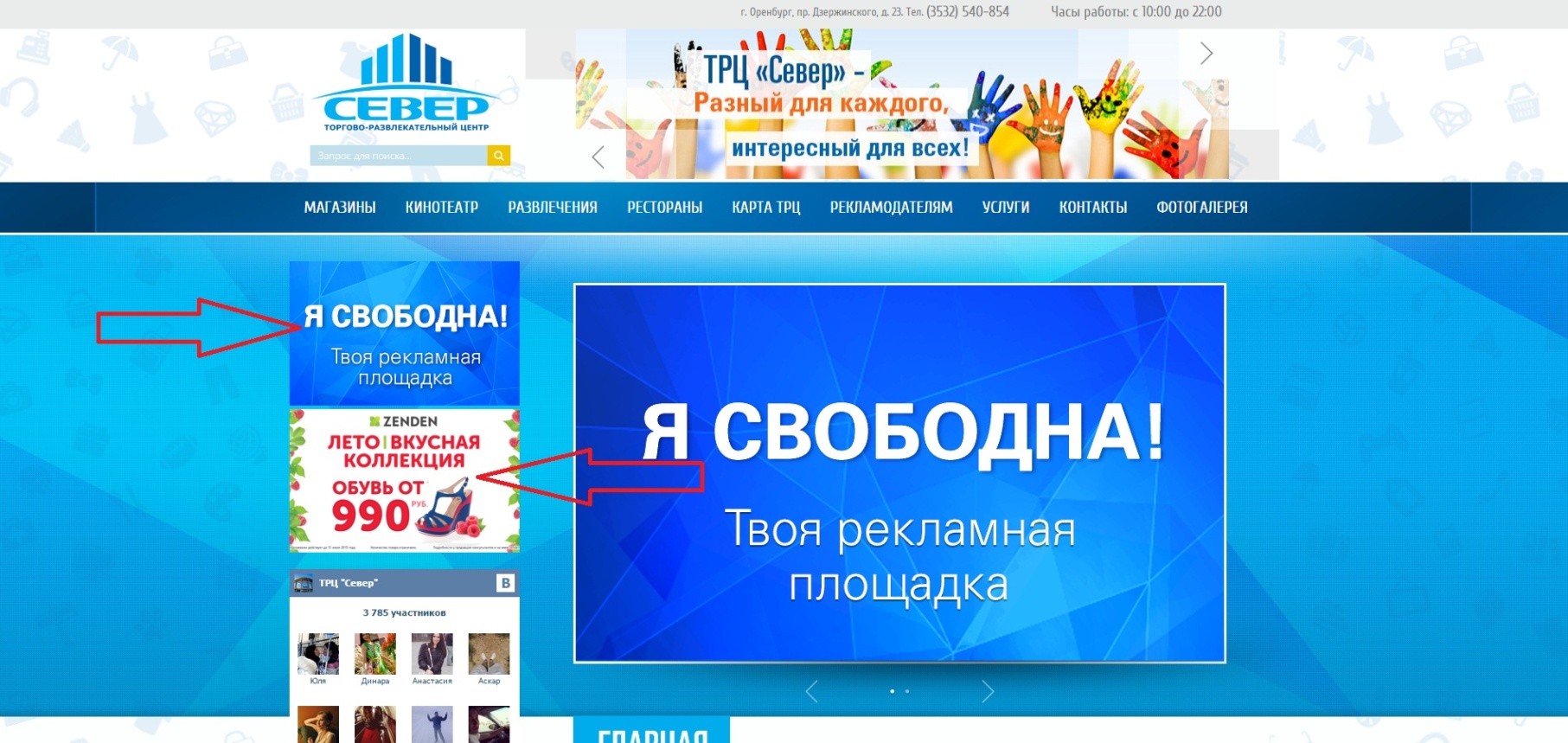 8. Размещение баннерной рекламы на сайте     ТРЦ «СЕВЕР» www.orensever.ru
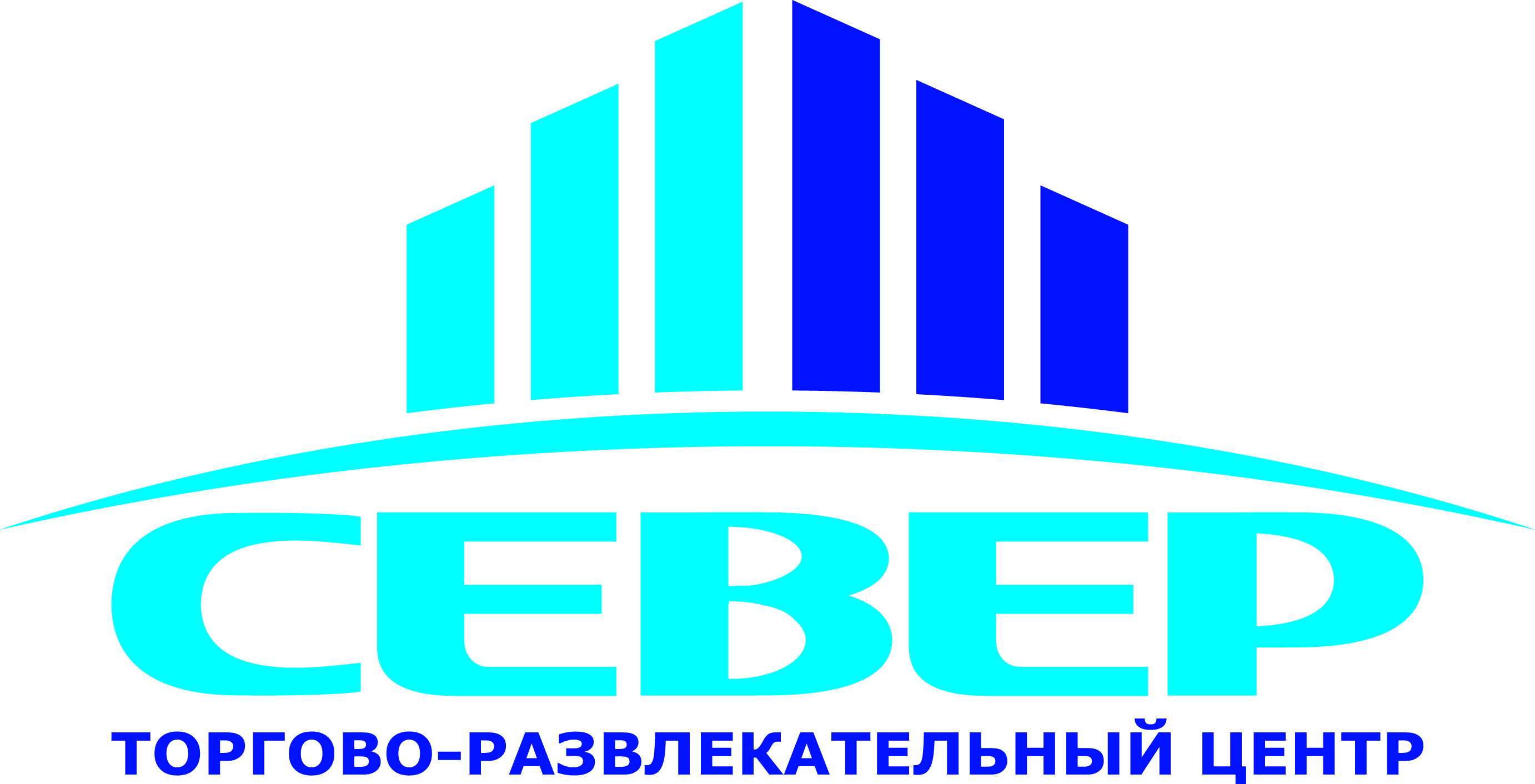 Баннер в шапке сайта, отражается при любом переходе и на всех страницах сайта:
- размер 914х183 пикселей
- разрешение: от 72 до 150 точек на дюйм
- ориентация горизонтальная
- цветовая палитра RGB
отступ текста слева и справа - как на изображении (по диагонали)
Стоимость в месяц: 1000руб.
АКЦИЯ!!! При размещении от 3 месяцев + 1 месяц в ПОДАРОК
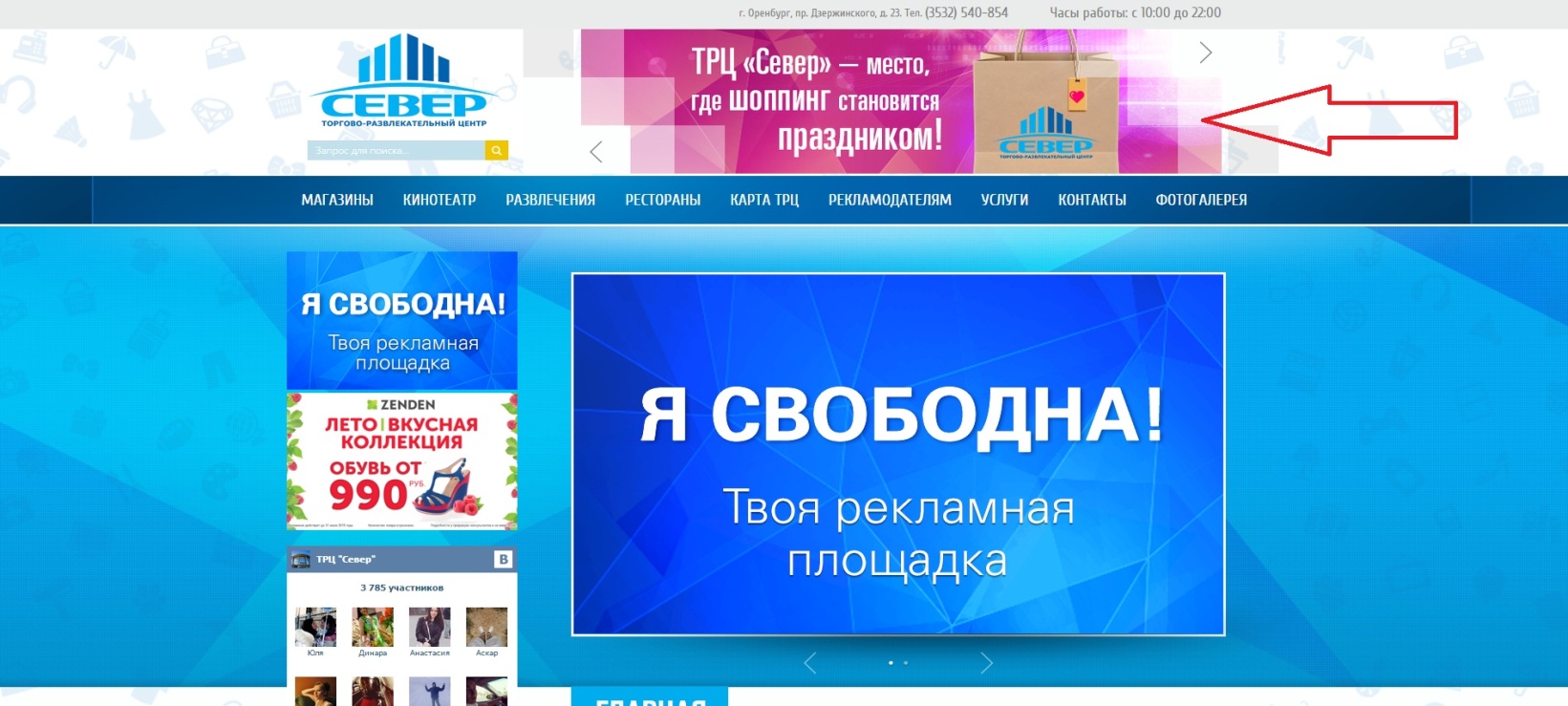 10. Статистика сайта www.orensever.ru
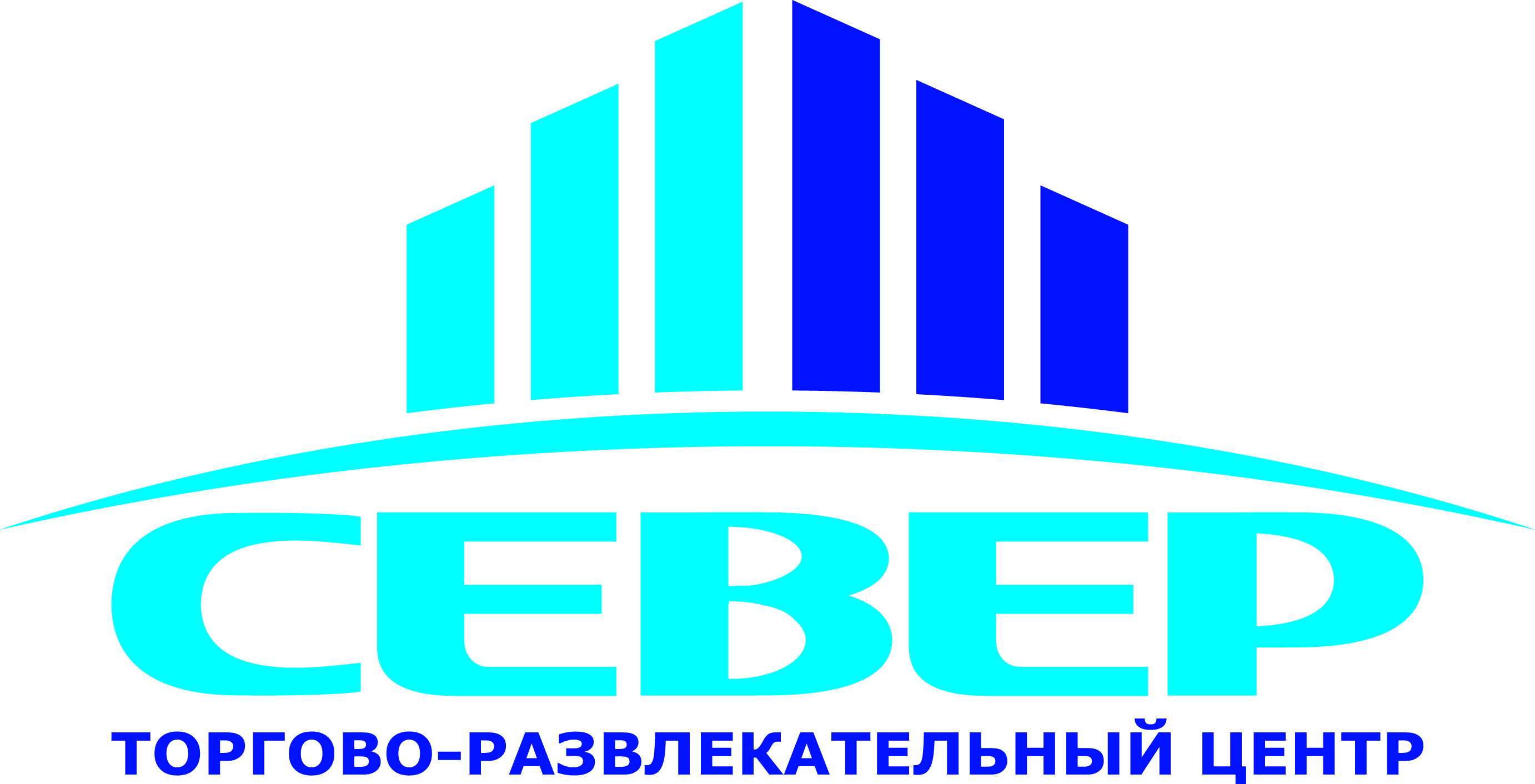 По данным статистики сайта ТРЦ«СЕВЕР»  www.orensever.ru за квартал:
Визитов – 64 892
Просмотров – 221 270
Новые посетители – 90,2%
Средняя численность посещаемости в день – 728 человека
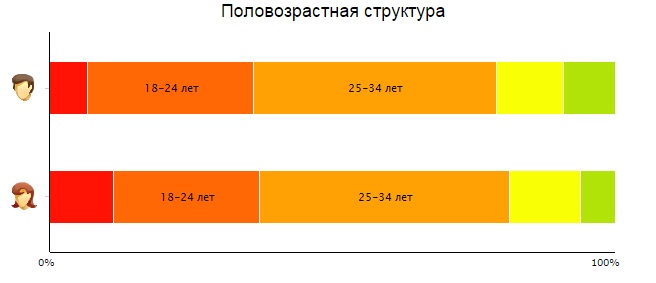 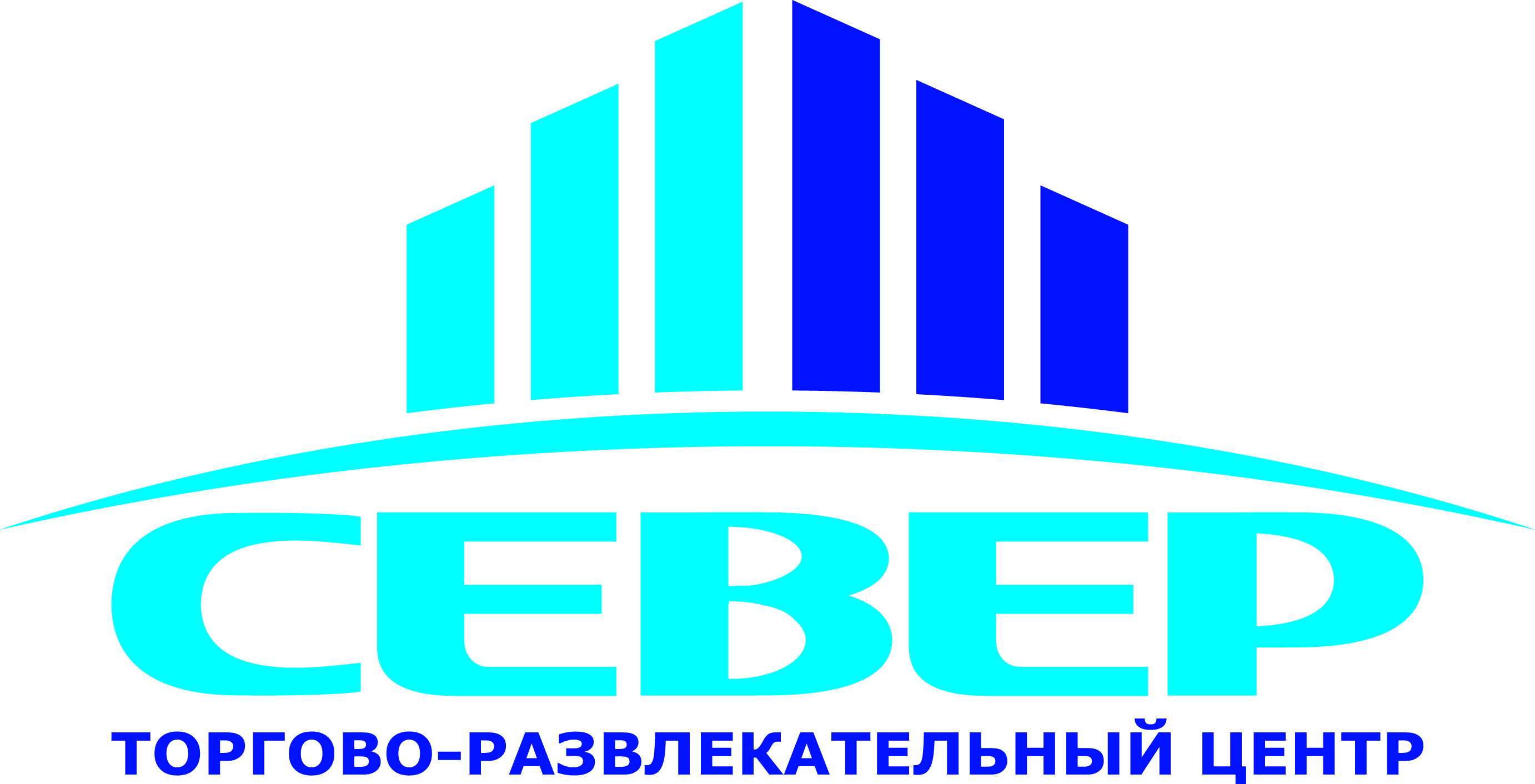 Пусть все увидят и услышат о Вас!     По всем вопросам обращаться в департамент развития ТРЦ «СЕВЕР»:Менеджер по рекламе Быкова Аннател. 89128421135e-mail: reklama.sever@mail.ru
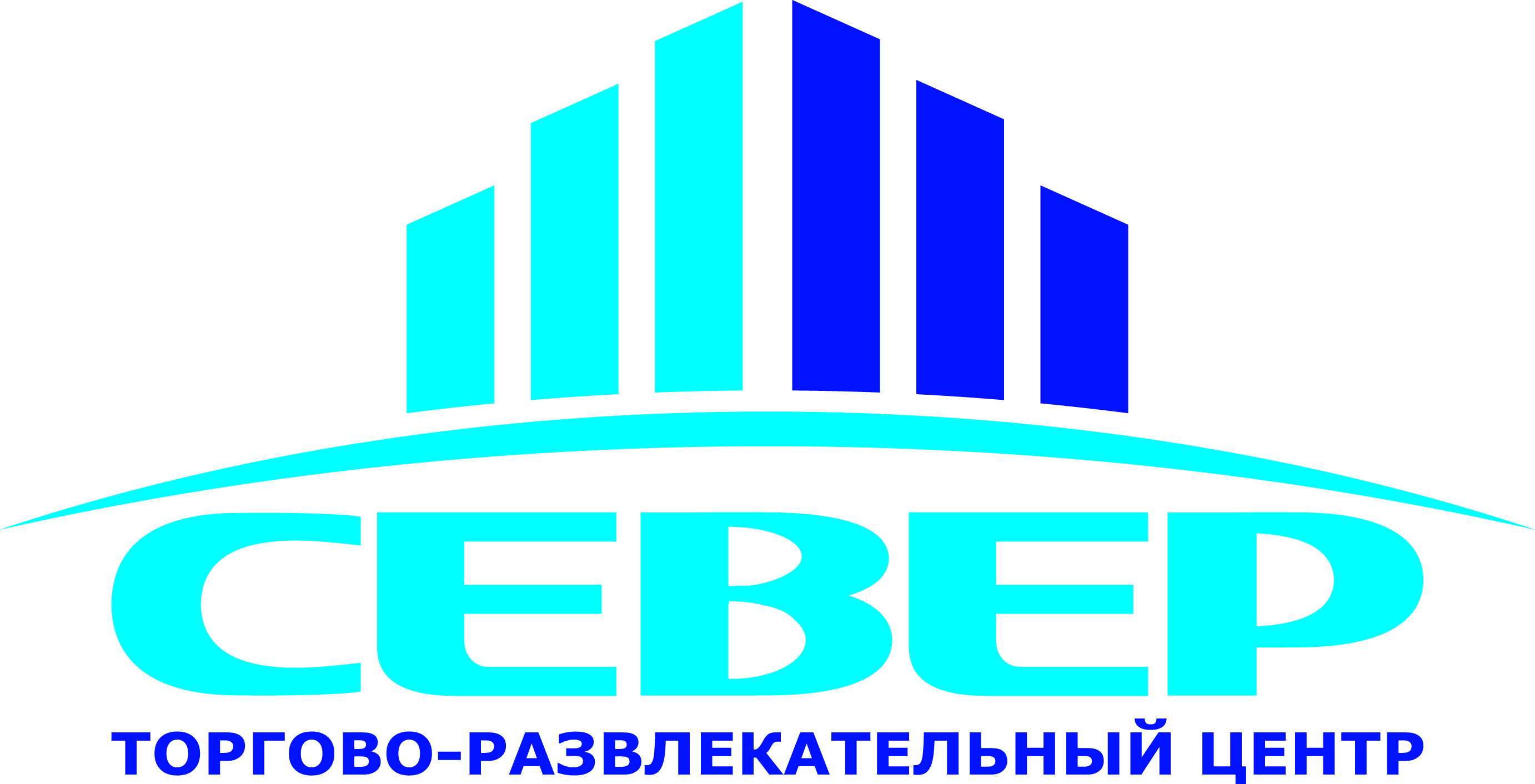 Спасибо за внимание !